学生使用手册
一、电脑端操作手册
1、运行环境、登录
运行环境
推荐浏览器为：谷歌、火狐。
推荐分辨率为1920*1680

学生登录
学生登录地址：http://jnmc.sccchina.net/
学生默认用户名：学号；
学生默认密码：身份证后6位；
2、首页
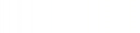 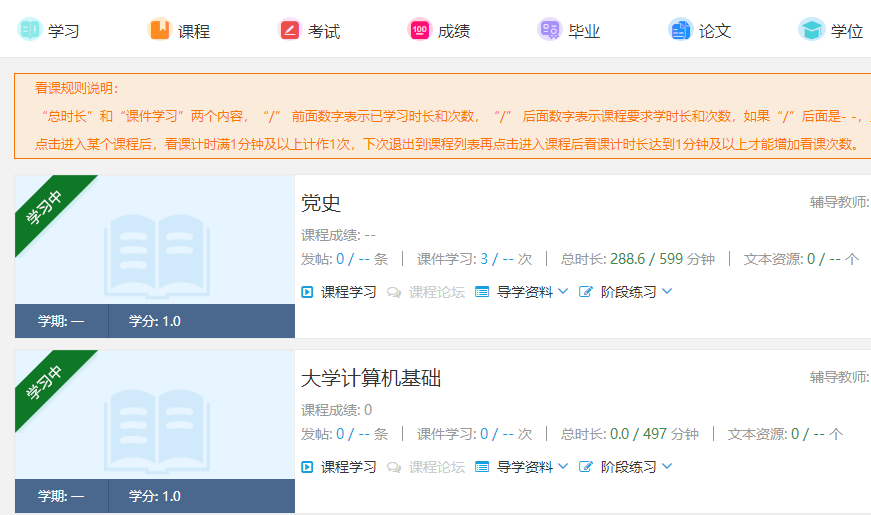 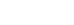 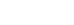 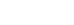 3、学习
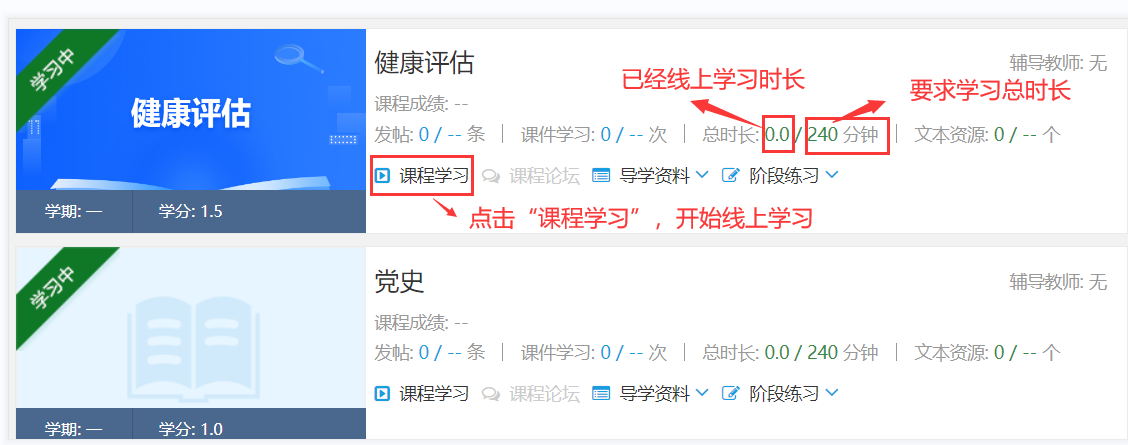 4、在线作业
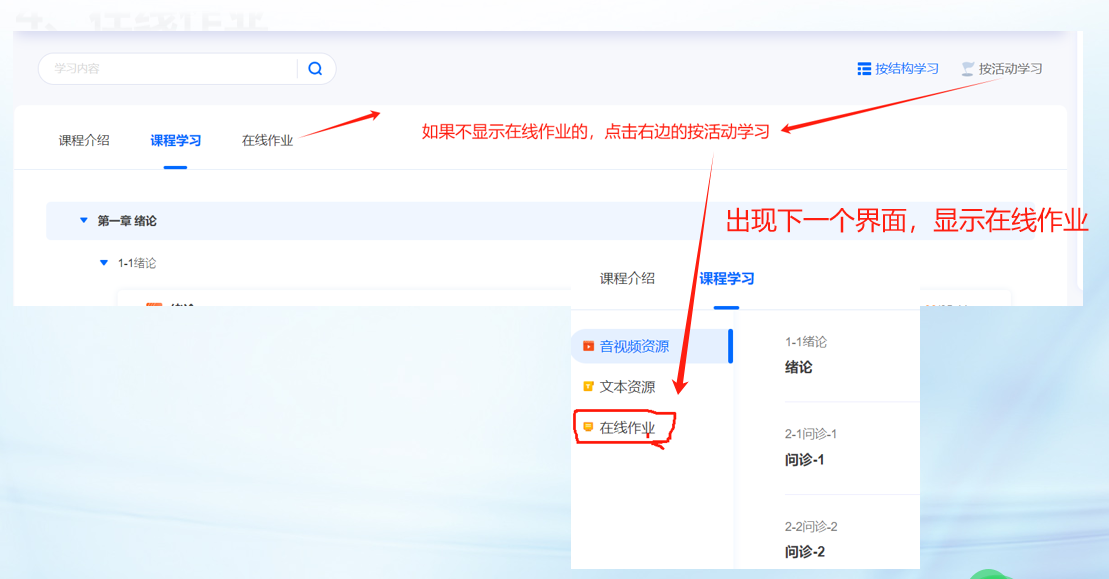 5、考试
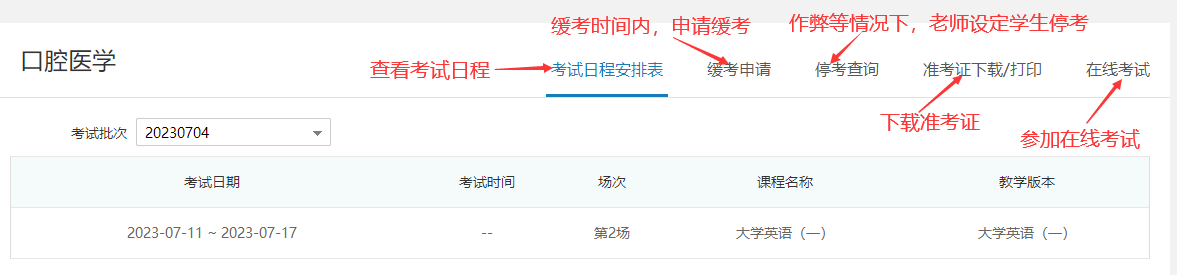 6、成绩
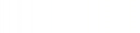 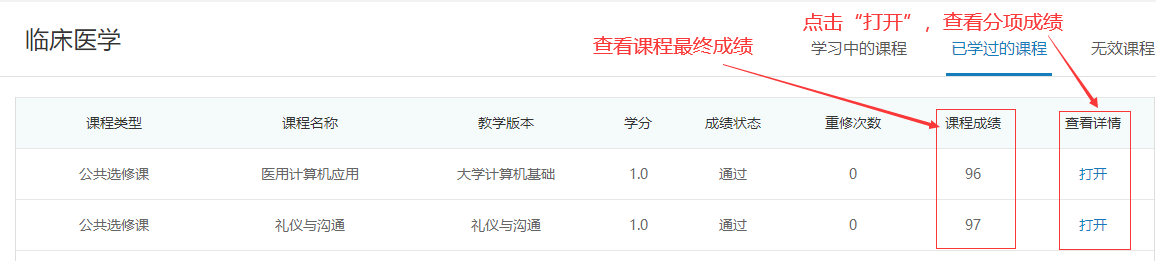 二、手机端操作手册
1、移动APP下载
用户可以通过以下两种途径下载APP：

1、安卓用户可通过小米应用商店        、华为应用市场        、应用宝
等应用市场搜索：“学起PLUS”下载。 

2、苹果用户可通过苹果APP Store           搜索“学起PLUS”下载。
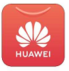 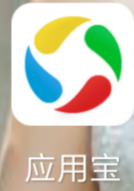 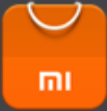 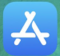 2、下载及应用
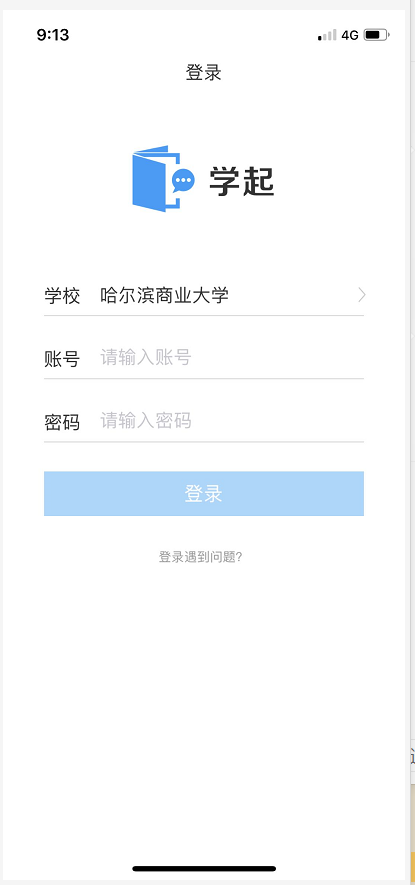 下载安装后选择报考院校，输入账号及密码；
注：移动app账号密码与电脑端相同；
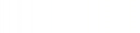 下载及应用
点击“课程学习”，开始看课；
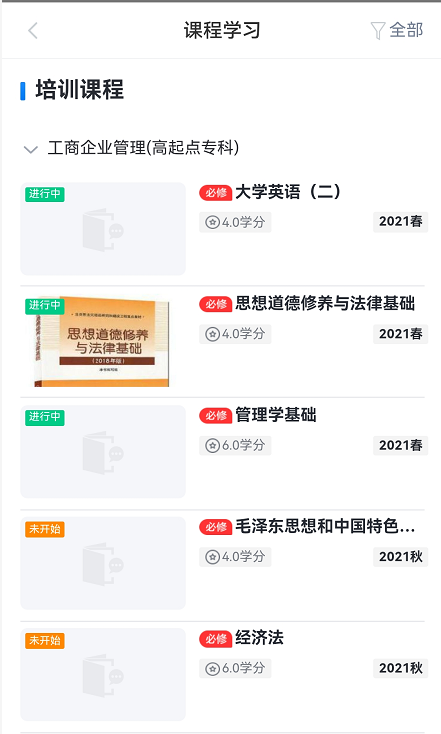 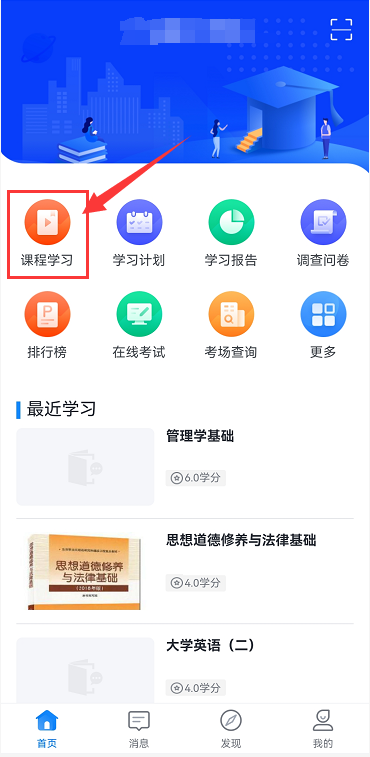 下载及应用
看课结束后计时信息可以通过课程顶部查询
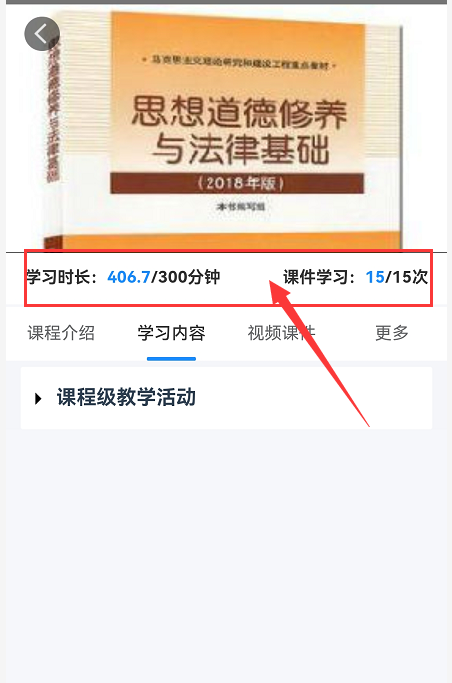